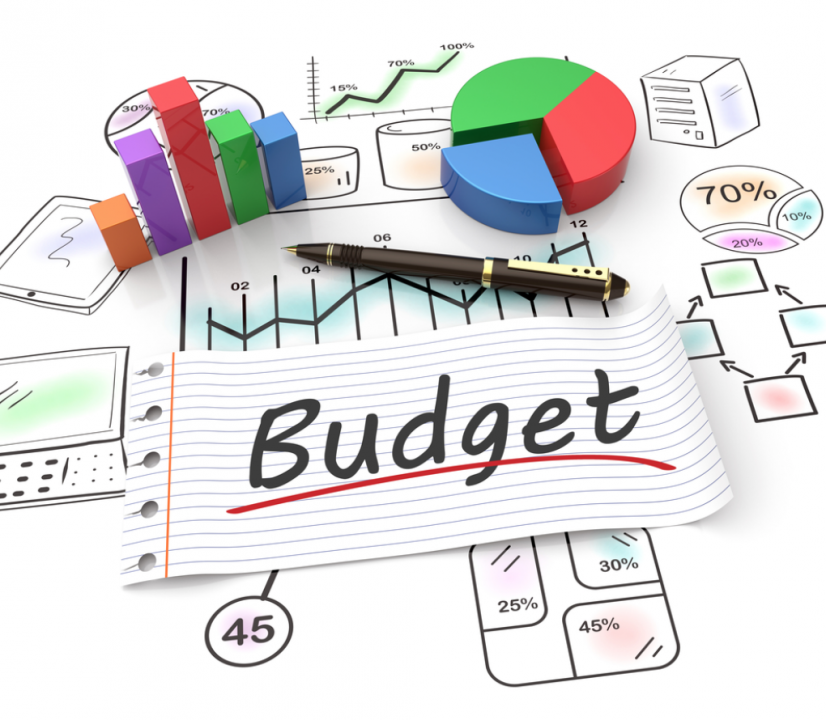 รายงานงบประมาณ ข้อมูล ณ วันที่ 31     พฤษภาคม   พ.ศ.2567 
จากระบบ ERP โดย น.ส. เนตรศรินทร์ พิมพ์จันทร์
เงินงบประมาณปีงบประมาณ พ.ศ. 2567
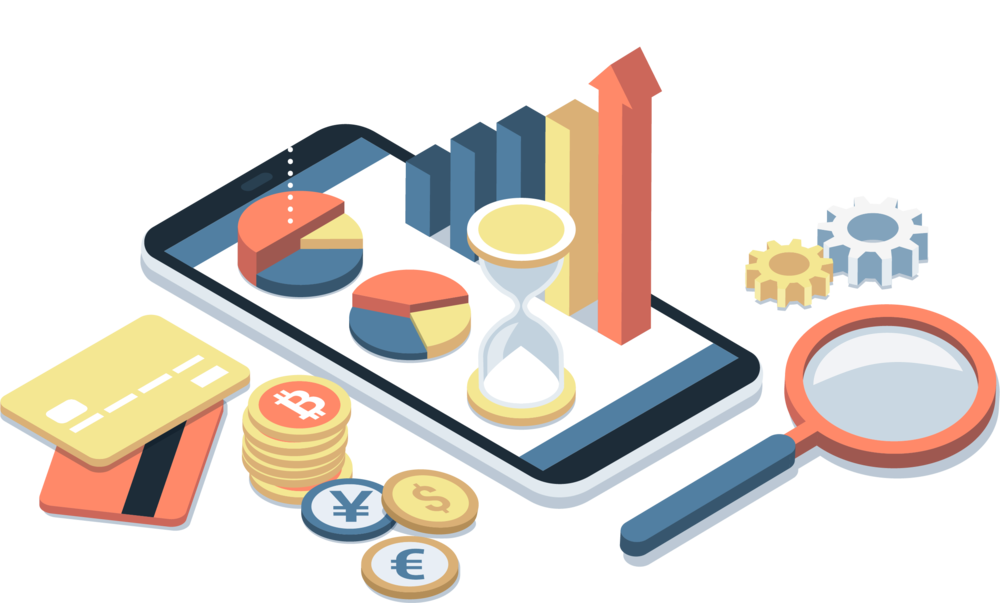 (63.90%)
(39.78)
งบประมาณแผ่นดิน
งบประมาณเงินรายได้
กราฟแสดงการตั้งเบิกงบประมาณ งบแผ่นดินและรายได้
ผลการเบิกจ่ายงบประมาณแผ่นดิน ประจำปีงบประมาณ พ.ศ. 2567
ข้อมูล ณ วันที่ 31 พฤษภาคม 2567 กรมบัญชีกลาง (ระบบ GF MIS)
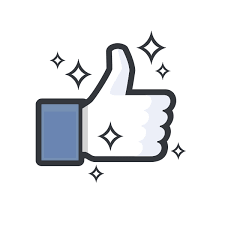 เบิกได้มาก
ลำดับ309
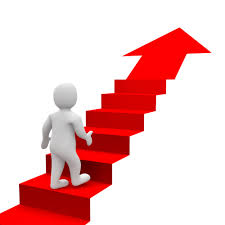 เบิกได้น้อย
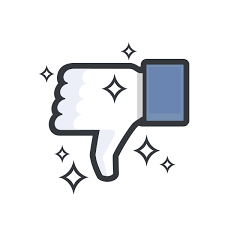 7
จบการนำเสนอ
Tel : 0-2529-0674-7Fax : 0-2529-2580Email : saraban@vru.ac.th
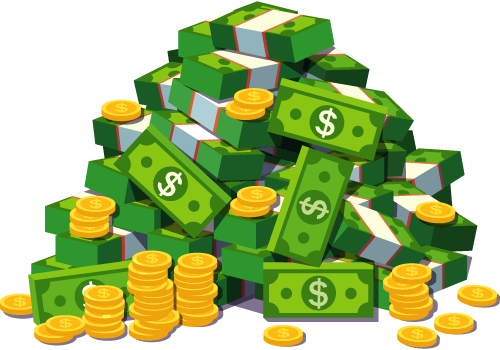 กองนโยบายและแผน
เลขที่ 1 หมู่ที่ 20 ถ.พหลโยธิน ต.คลองหนึ่งอ.คลองหลวง จ.ปทุมธานี 13180​